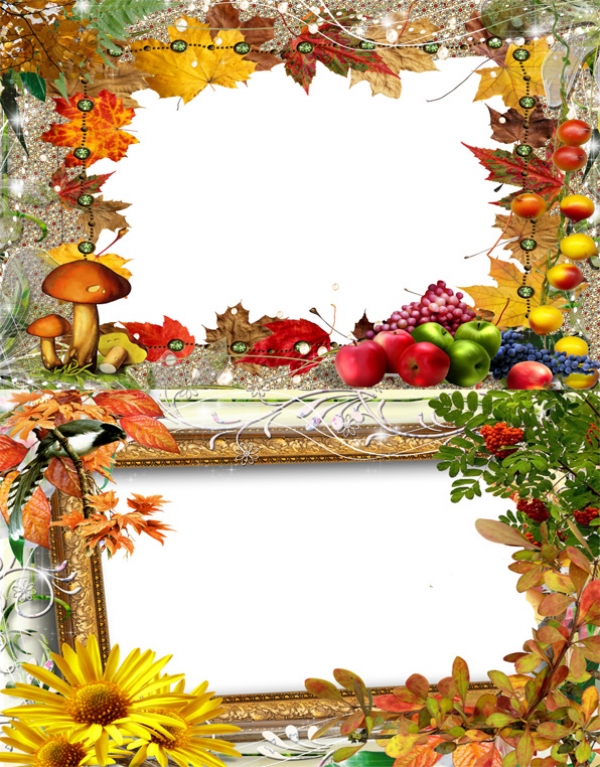 «Еще раз про осень
М. Ходякова. 
Если на деревьях листья пожелтели, 
Если в край далекий птицы улетели, 
Если небо хмурое, если дождик льется, 
Это время года осенью зовется.
Унылая пора! Очей очарованье!
 Приятна мне твоя прощальная краса —
 Люблю я пышное природы увяданье,
 В багрец и в золото одетые леса,
 В их сенях ветра шум и свежее дыханье,
 И мглой волнистою покрыты небеса,
 И редкий солнца луч, и первые морозы,
 И отдаленные седой зимы угрозы.
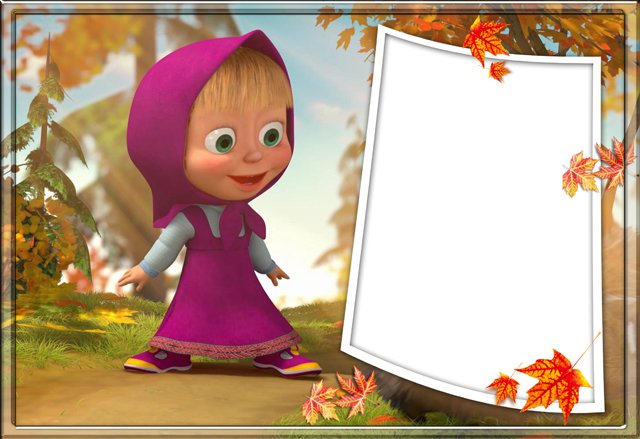 ОСЕНЬ
Осень наступила, 
 Высохли цветы, 
 И глядят уныло 
 Голые кусты. 

Вянет и желтеет 
 Травка на лугах, 
 Только зеленеет 
 Озимь на полях. 

Туча небо кроет, 
 Солнце не блестит, 
 Ветер в поле воет, 
 Дождик моросит.. 
 Зашумели воды 
 Быстрого ручья, 
 Птички улетели 
 В теплые края.
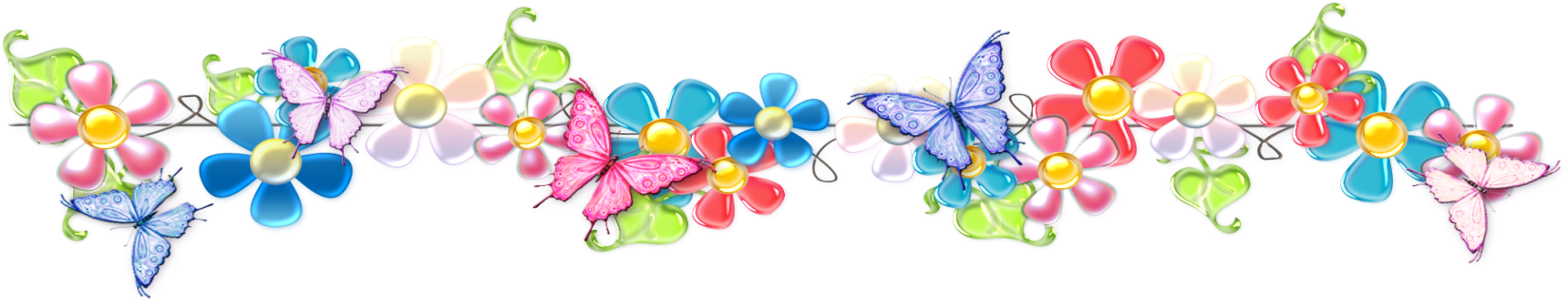 НОЯБРЬ
Ноябрь — месяц становления зимы. 
Чаще дует верховой, порывистый сиверко, 
значительно похолодало. Поздно рассветает, 
рано смеркается. Днем то снег пойдет, то дождь 
заморосит. «Осень — на дню погод восемь!» — 
наставляет пословица.
По народному календарю месяц ноябрь —
 ворота зимы, сумерки года. Месяц самых 
темных ночей, прилетающих зимних пернатых 
гостей, предзимье. Это месяц полузимник: и 
колесо, и полоз любит, ни зима, ни осень. 
Самый туманный месяц года. О ноябре говорят: 
«сентябрев внук, октябрев сын, зиме — 
родной батюшка».
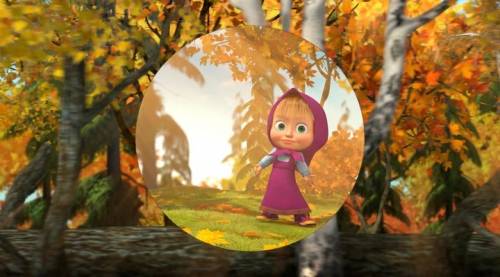 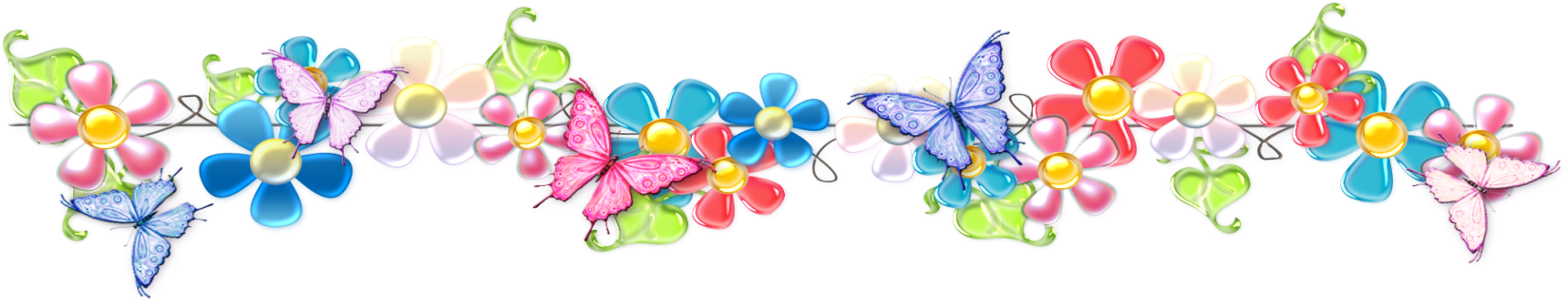 ОКТЯБРЬ
Месяц октябрь - середина осени, ее 
коренной месяц. Это месяц обложных дождей, 
мокрого снега, зазимник.    Древнерусское 
название месяца октября — листопад. 
Есть еще и второе — грязник. Оба они 
подчеркивают характерные особенности 
этого месяца: обильный листопад и большую грязь.
Много разных примет и народных поговорок связано с этим месяцем. Он ни колеса, 
ни полоза не любит, землю покроет где листком, 
где снежком.
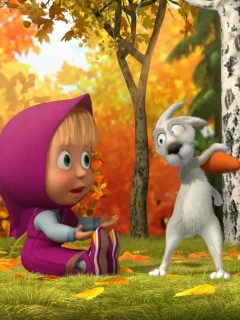 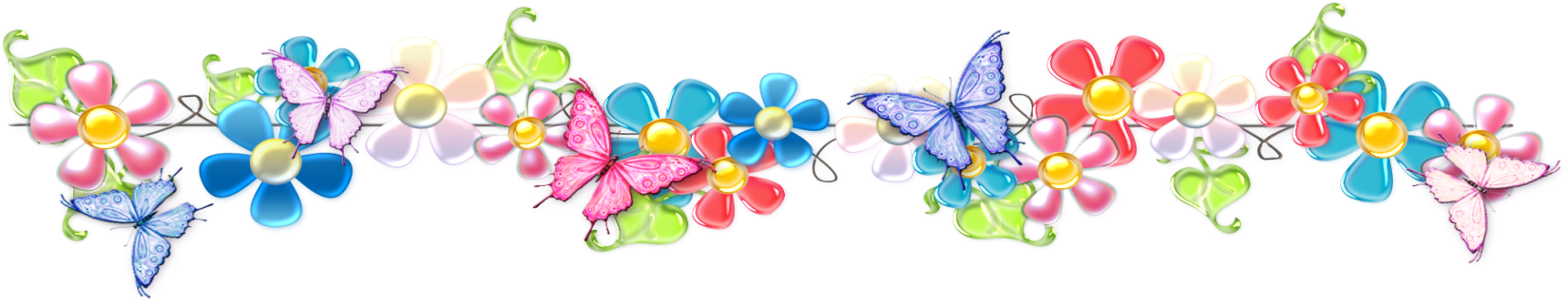 СЕНТЯБРЬ
Наступил месяц сентябрь — пора молодой осени. 
Древнерусское название сентября — «вересень» 
— месяц первого инея (от слова «врасенец» — иней). 
Это месяц разноцветных листьев, прощальных 
песен, вечер года. За ранние сумерки и хмурое
небо народ назвал этот месяц «хмуренем»; 
есть и другое название — «ревун». 
В народе сентябрь называют и «припасихой». 
Это верно: вовсю идет уборка картофеля, 
моркови, свеклы, лука, чеснока и 
других овощных культур, 
продолжается сбор фруктов.
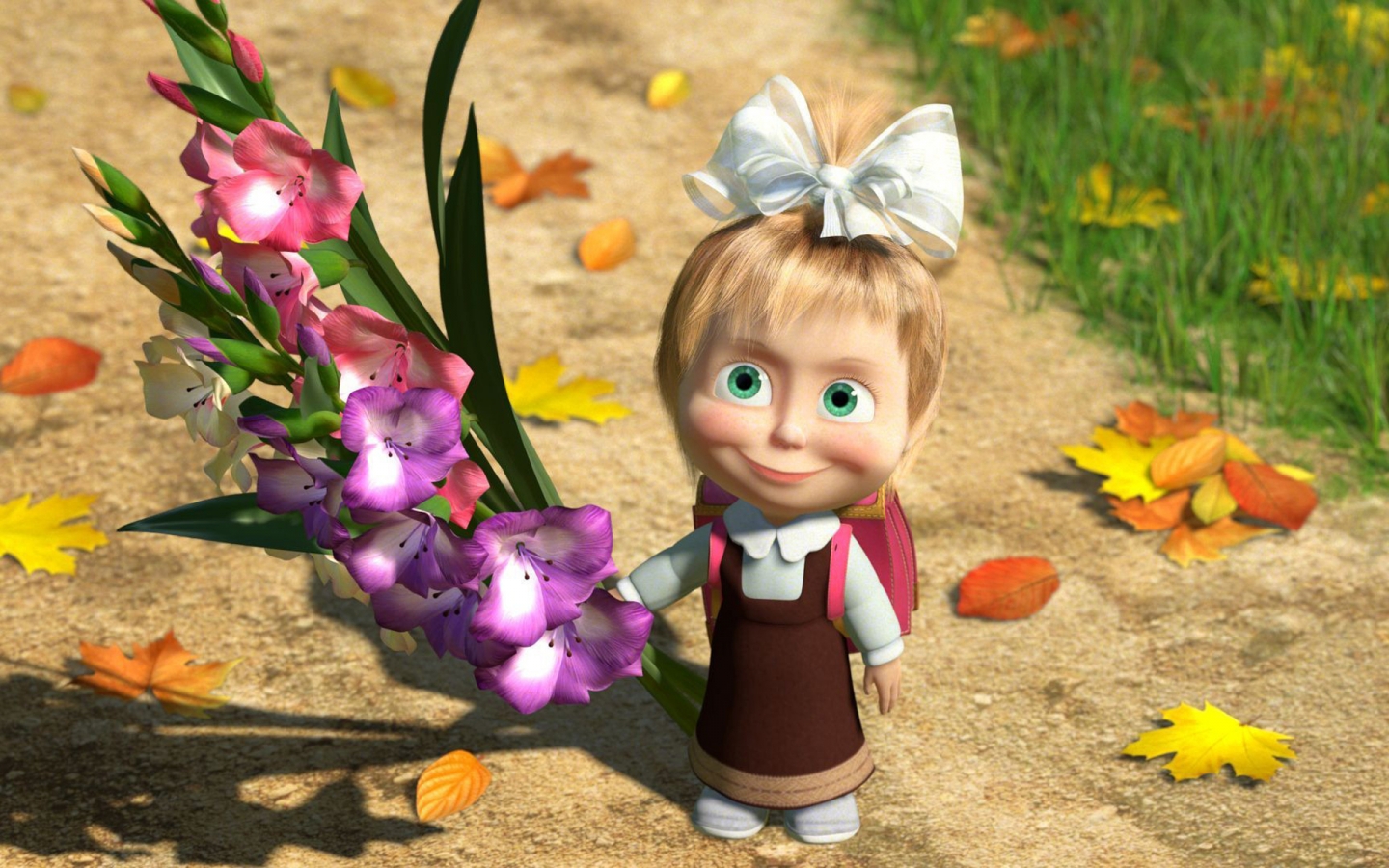 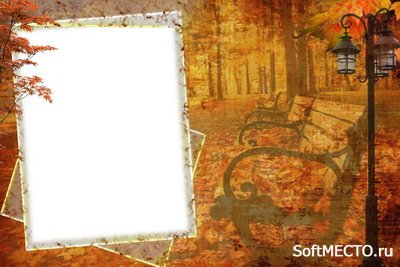 ПРИМЕТЫ ОСЕНИ
Гром в сентябре
предвещает теплую осень.

Осень прикажет, 
а весна свое скажет.

Осень — запасиха, 
зима — подбериха.

Осень хвастлива, 
а весна справедлива.

Осенью и воробей богат

Весна говорит: уклочу, 
а осень говорит: как захочу.

Весна и осень 
на пегой кобыле ездят.

Ты корми меня в весну, 
а осенью я и сам сыт буду.

   На будущую осень, 
    годков через восемь.